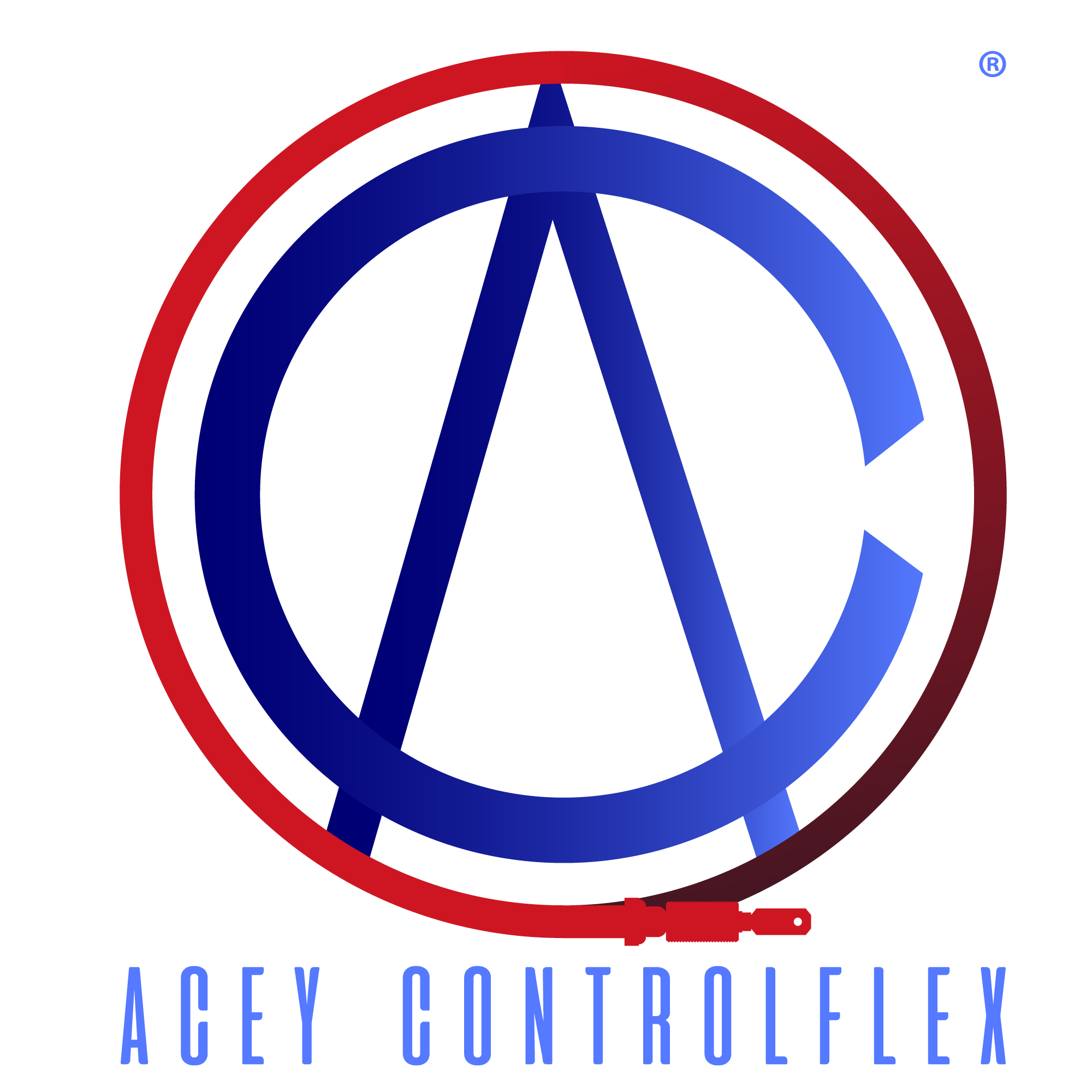 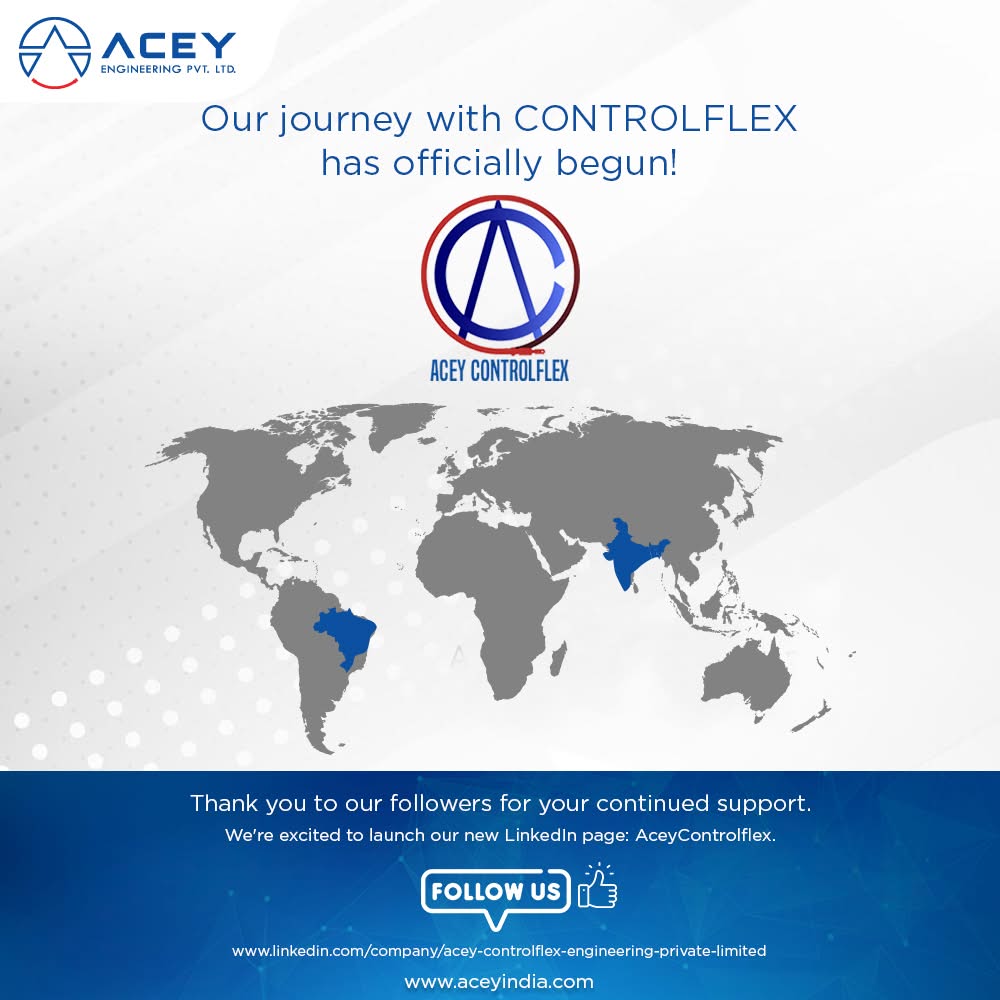 The Joint VentureStory
Our story began in 2023.

Acey Engineering Pvt. Ltd., a leader in manufacturing cables for since 1980, has partnered with Controlflex Group Brazil , a company with over 40 years of expertise in gear shifter cables.

This strategic joint venture combines Acey’s innovative approach in cable technology for small to large vehicles with Controlflex’s specialized experience in gear shifter systems. The partnership aims to leverage both companies' strengths to deliver high-quality, durable and innovative cable solutions in the automotive sector.

Together, they are set to lead in producing cutting-edge cable products for the growing demand in the earth moving , construction equipment's and automotive markets.
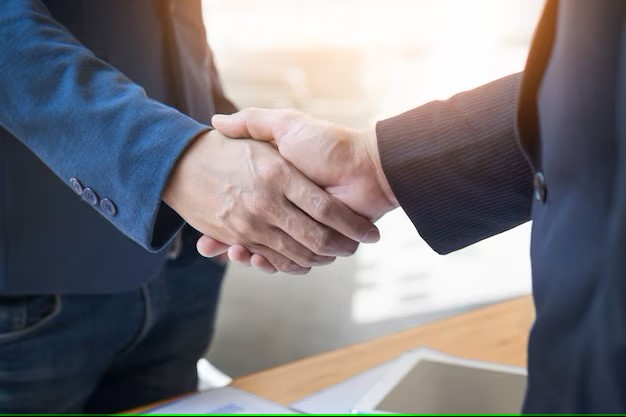 Manufacturing Facilities
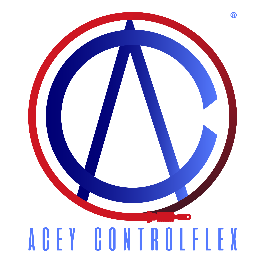 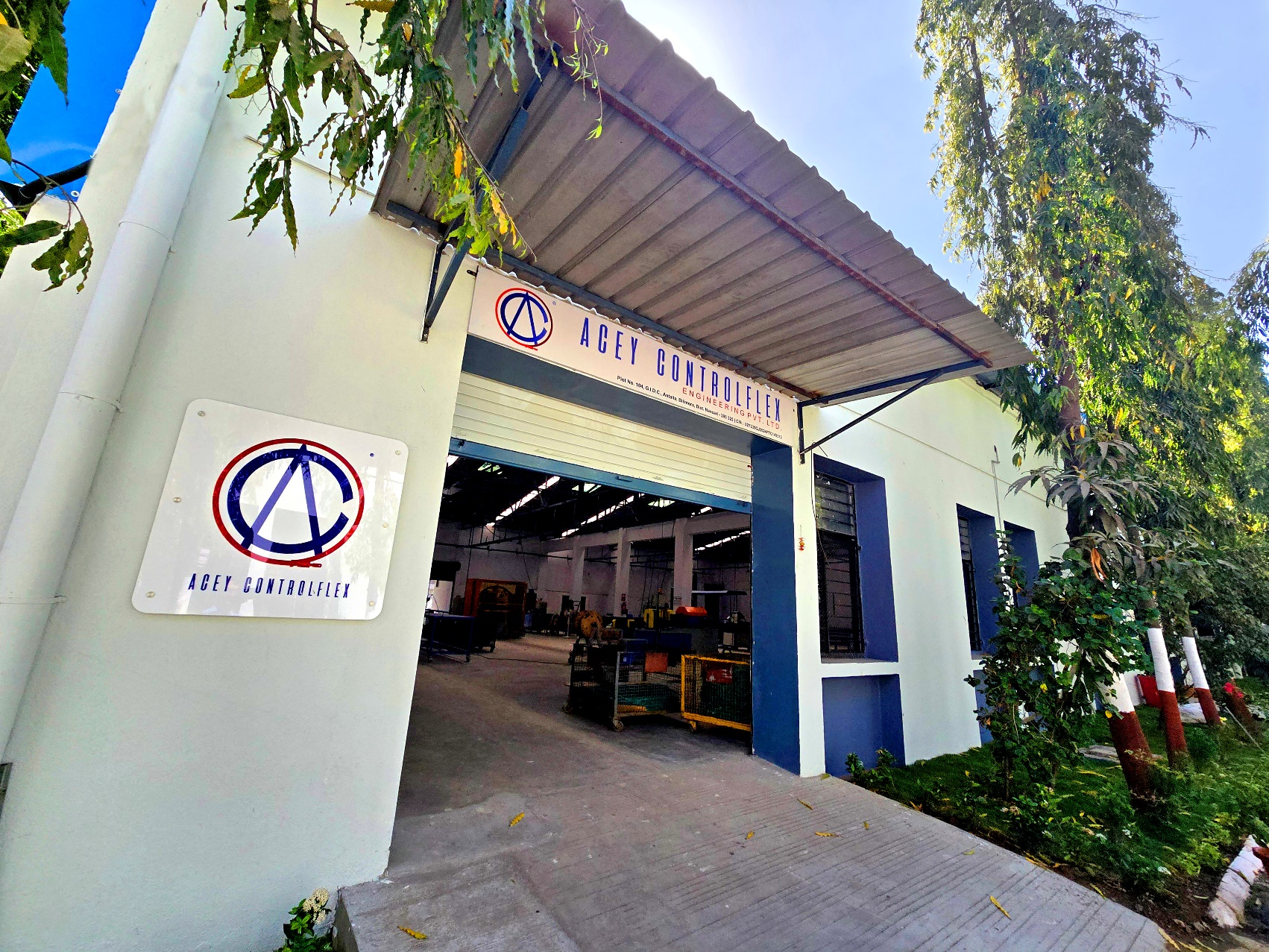 Bilimora 
South Gujarat, India, which is spread over 8000 Sq.Feet of land.
Bilimora
South Gujarat, India, which is spread over 6300 sq. metres
of land
Aurangabad
Maharashtra, India, Which is spread over 5200 sq. metres
Of land
Pantnagar
Uttarakhand, India, Which is spread over 7000 sq. metres
Of land
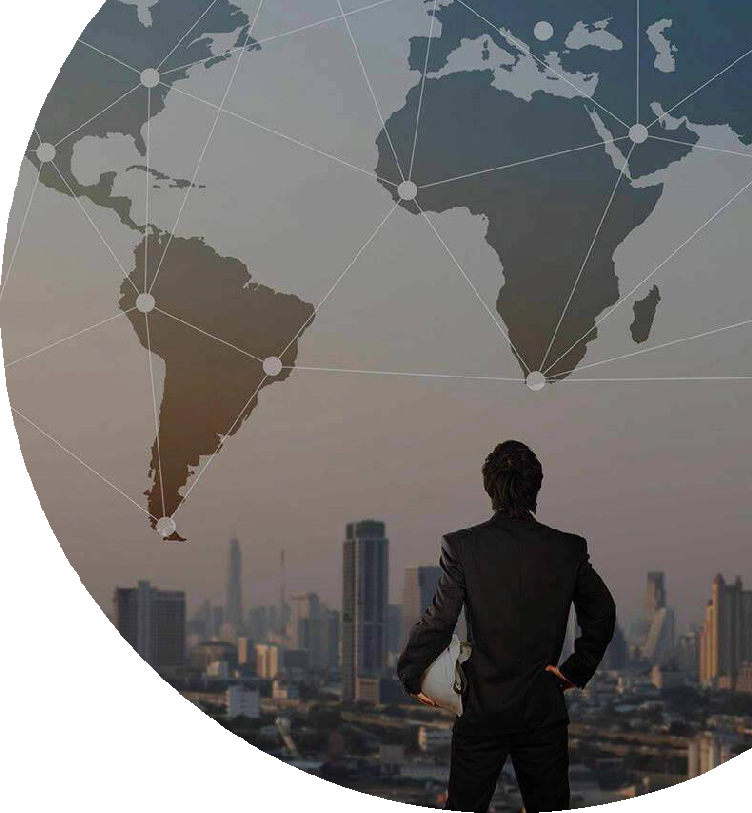 Vision & Mission Statement
Vision
We aspire to be the most preferred brand
in the cable industry and achieve a sustainable, competitive share globally whilst implementing socially responsible practices.
Mission
To drive excellence through our products and services by constantly upgrading technology and processes, whereby building long-term relationships with
all our stakeholders.
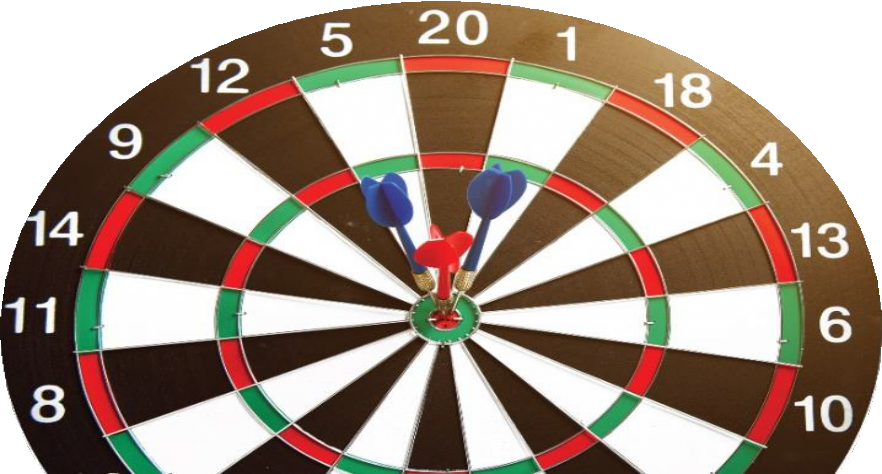 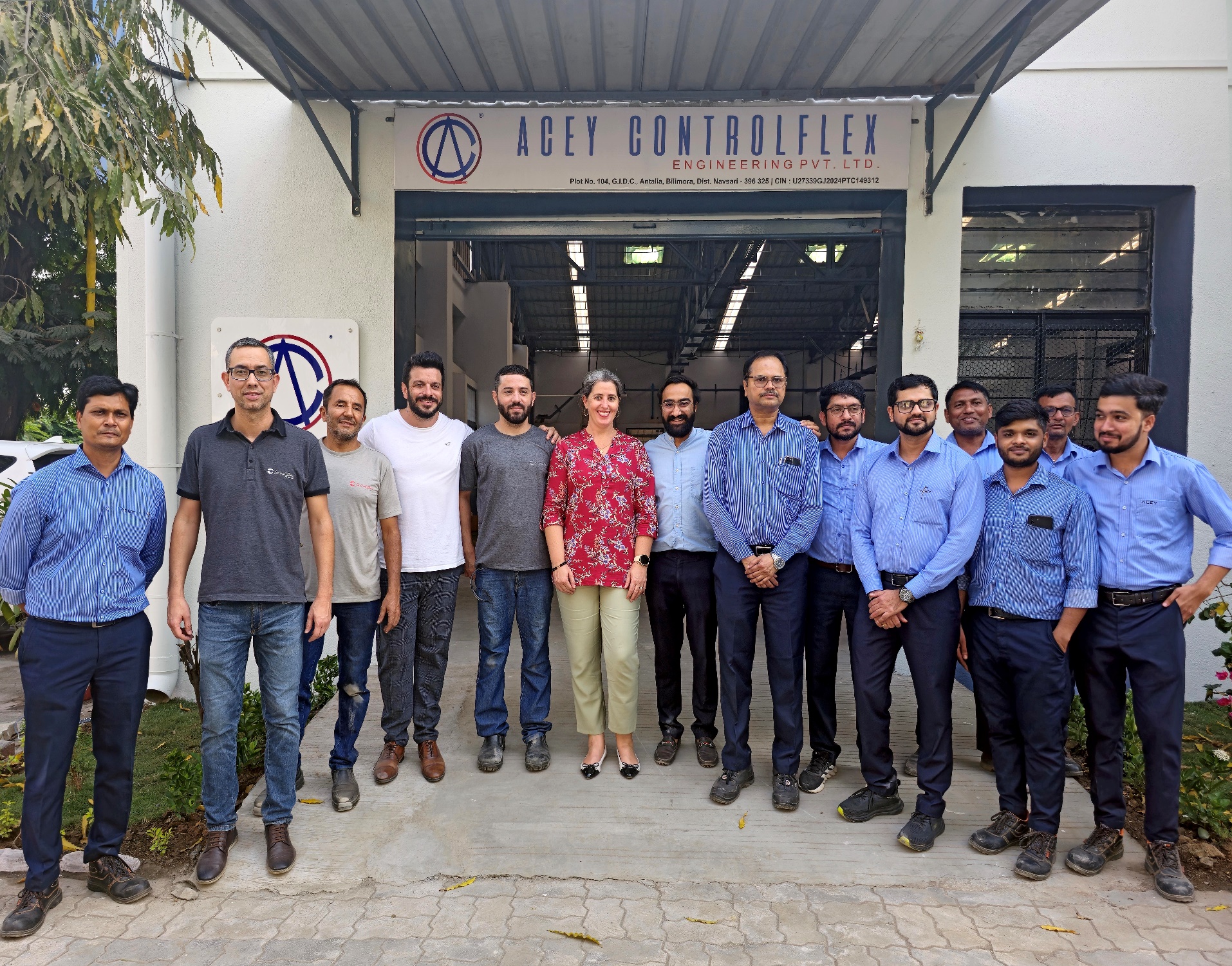 Our Team
Acey Controlflex  has a combination of young, enthusiastic and experienced leadership team who sets the strategic direction of our organisation.
Swapnil Chogle
Chief Executive Officer
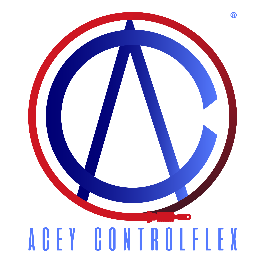 List Of Manufacturing Equipments
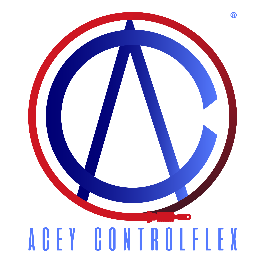 In-House Cable Manufacturing Facilities
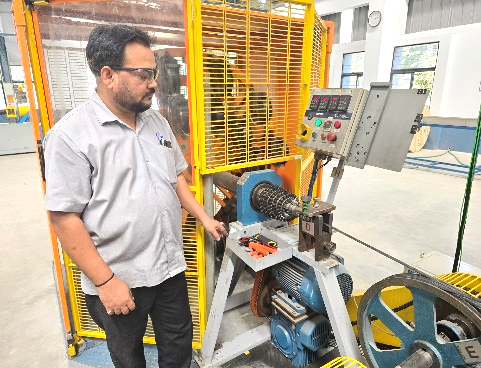 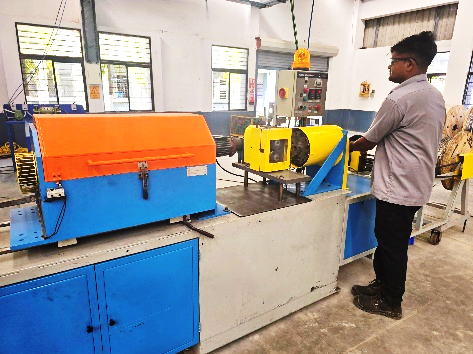 In-house design and Manufacturing facility : Acey Controlflex Engineering is having all manufacturing facilities in- house. This gives a better control on Product Quality. We Use advance version of Pro Engineer wildfire 5.0, Pro-E Mechanical, AutoCAD 2010, Catia V5.
24 Wire Planetary Stranding Machine with Spiral Winding Attachment
Hammer Line Armouring Machine
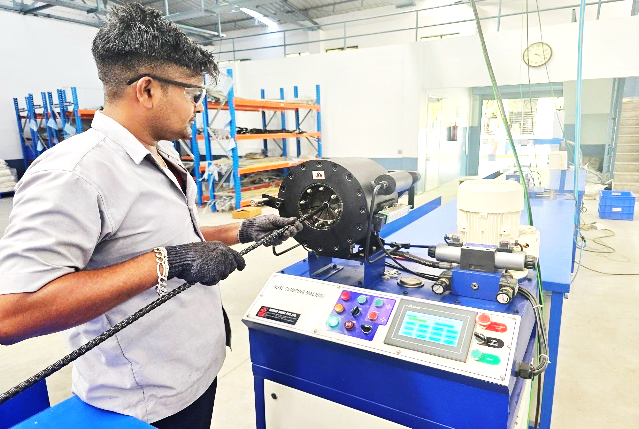 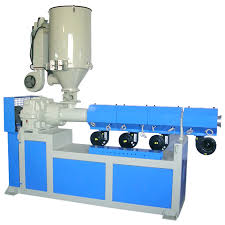 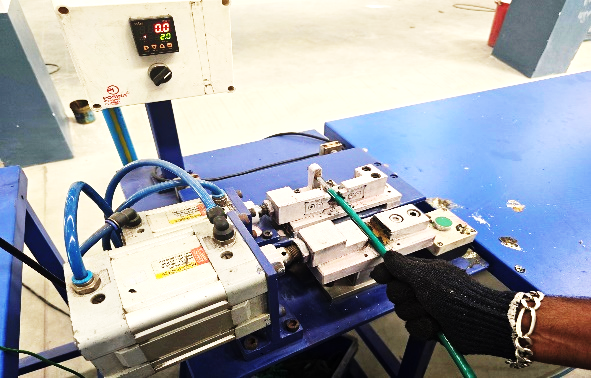 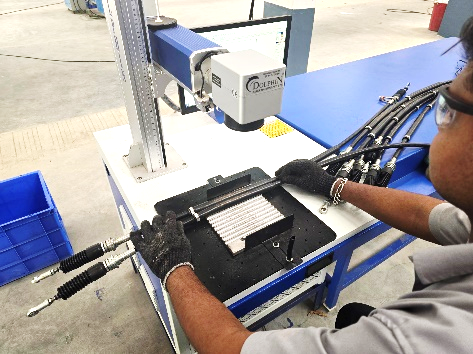 Laser Printing Machine
Pneumatic Outer Peeling Machine
Hydraulic Press 63 T ( Swagging )
Outer Coating Extruder With Armouring
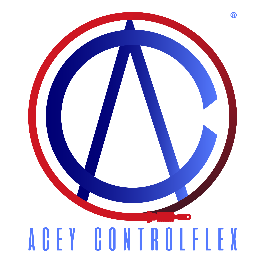 In-House Cable Manufacturing Facilities
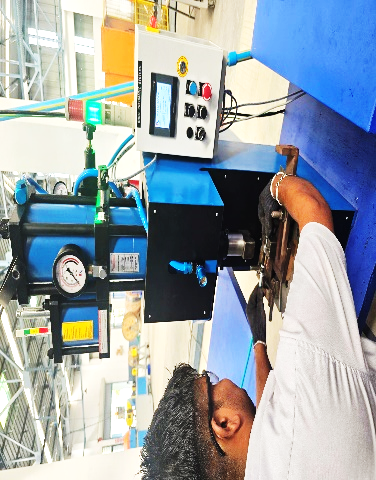 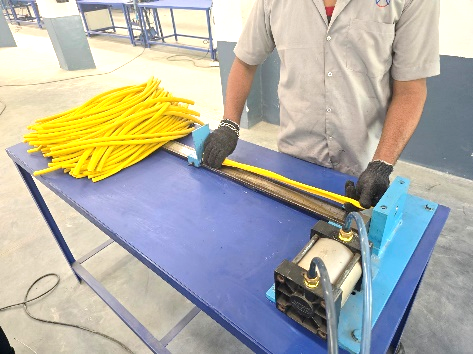 15 T Hydro pneumatic Press With Interlocking
Pneumatic Pipe Cutting Machine
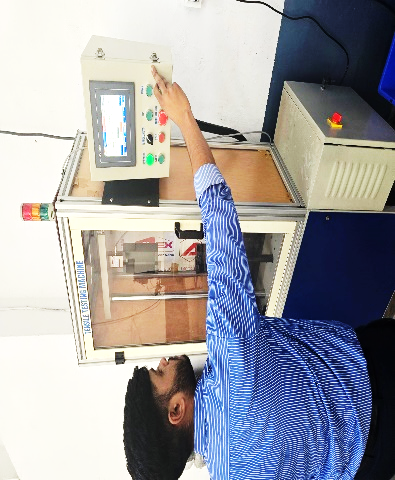 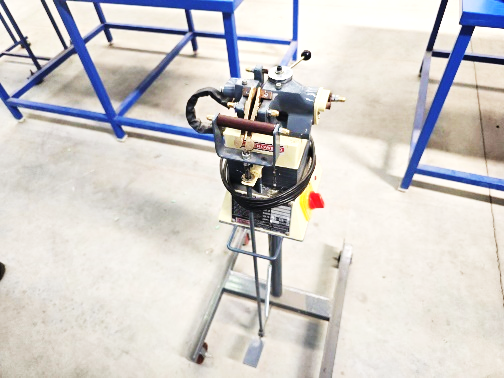 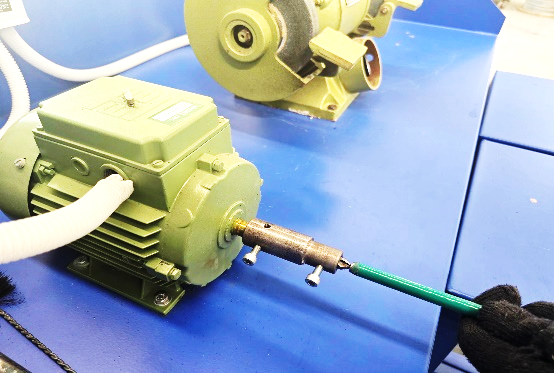 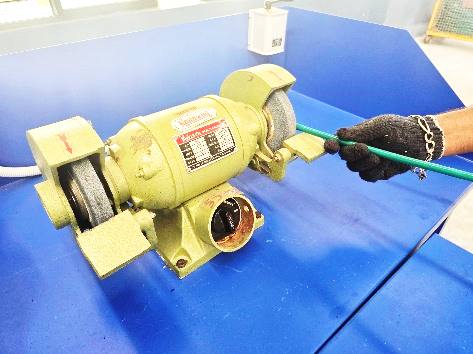 PLC Based UTS Machine
Butt Welder For Inner
Outer / Inner Grinding Machine
Outer Deburring Machine
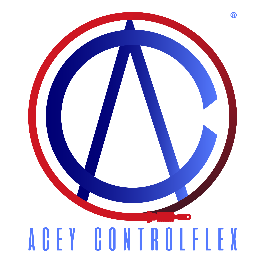 In-House Cable Design Facility
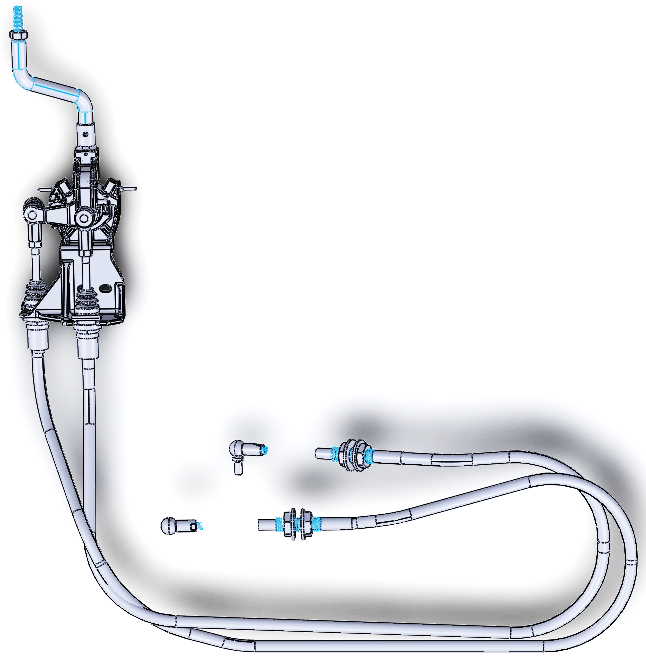 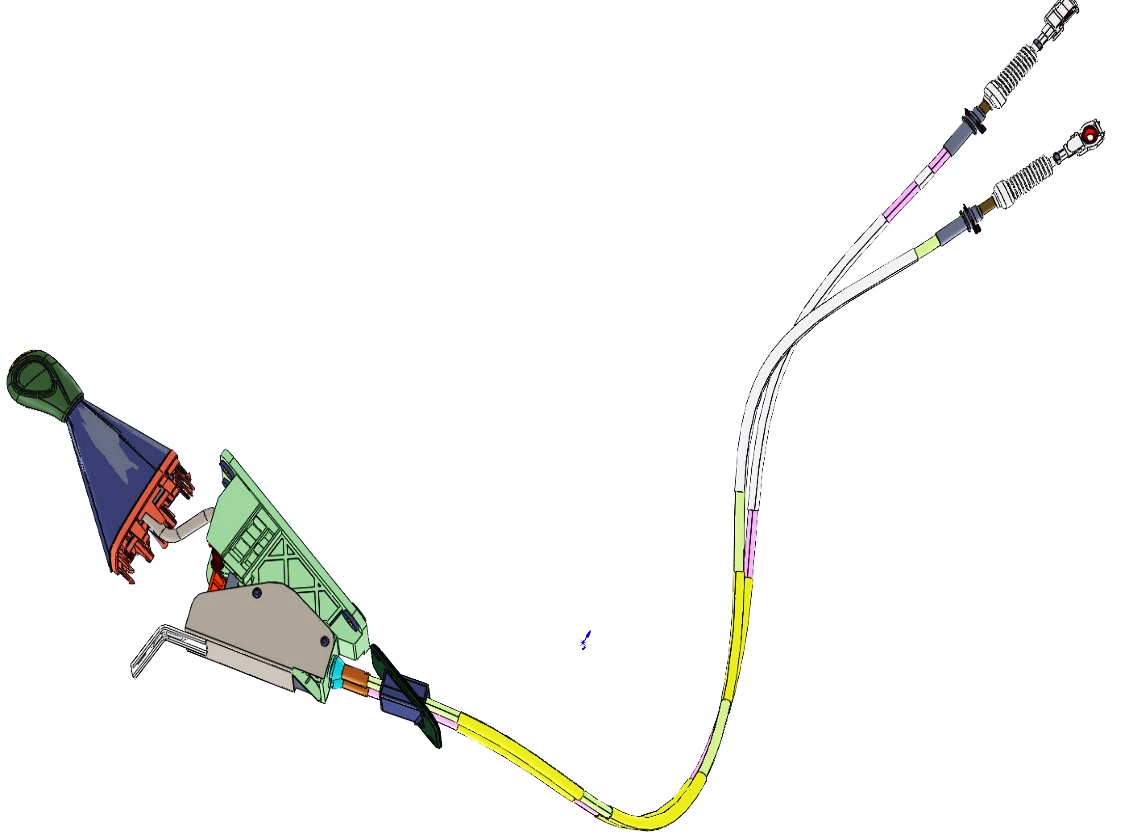 15 T Hydro pneumatic Press With Interlocking
2 D Draft Sight
3 D Solid Works
Development & Quality Control
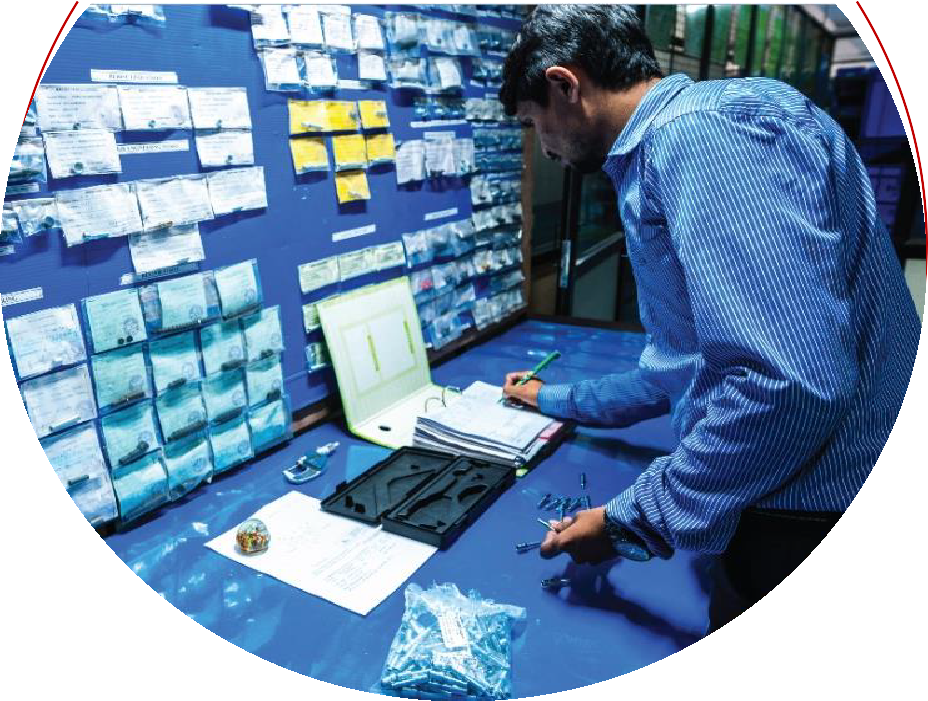 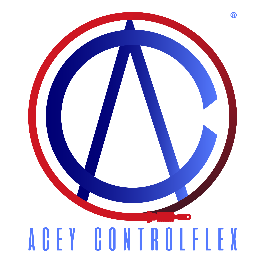 Having a team of Strong Engineers having experience of control cable from past 15 years & Our development team is well-versed with the knowledge of all international standards like DIN (Germany), JASO/JIS (Japan), BS (British), SAE/AISI (American) and ISO (India) or any other requirement that our valued customers should have.
Our Quality Control Department works towards continuous improvements through Quality Circles, Employee Training, Environment Management Systems, Kaizen and Lean Manufacturing so that we continue to manufacture world- class parts which exceed customer expectations.
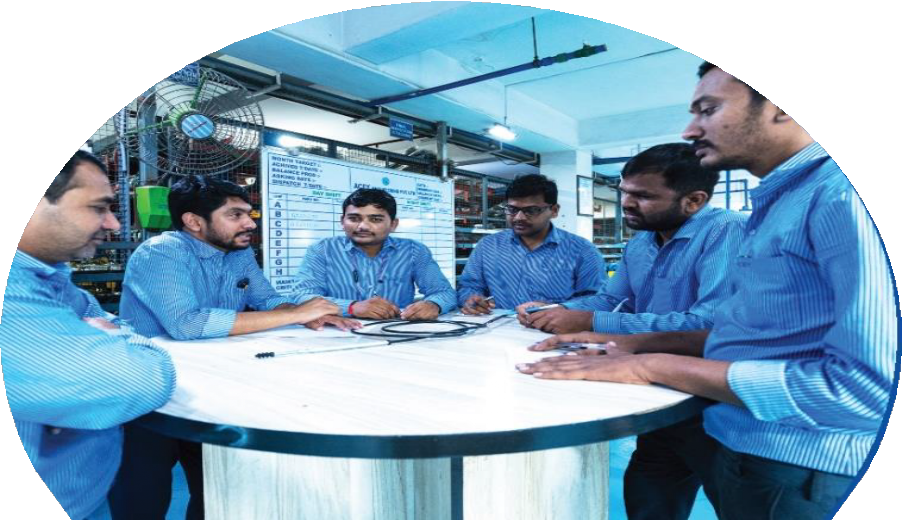 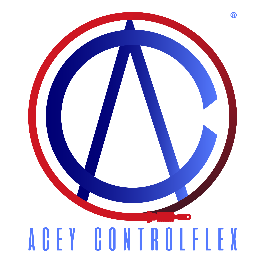 Testing Facilities
Our products undergo stringent quality tests at all stages of manufacturing in our independent testing facilities. Our trained team of engineers persistently conduct checks and inspection to achieve zero-defects for 100% client satisfaction.
Aided by world-class testing equipment, tests under different temperatures and conditions are
conducted to drive excellence through all our products.
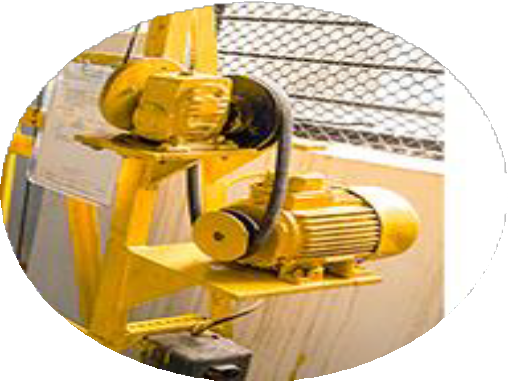 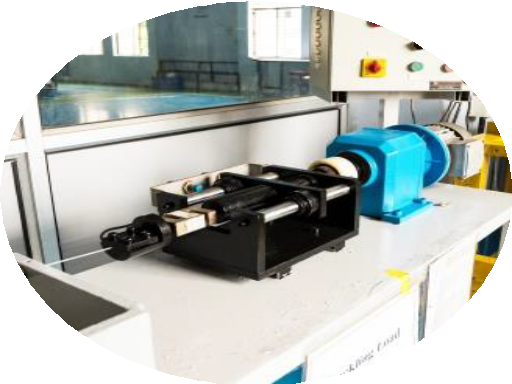 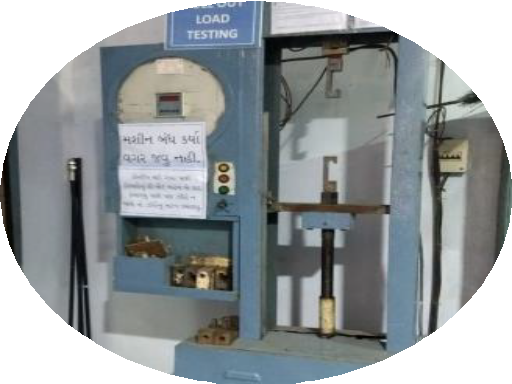 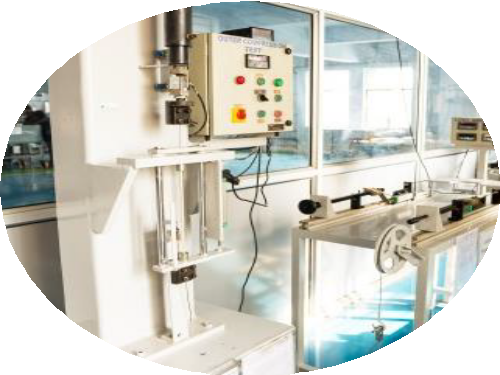 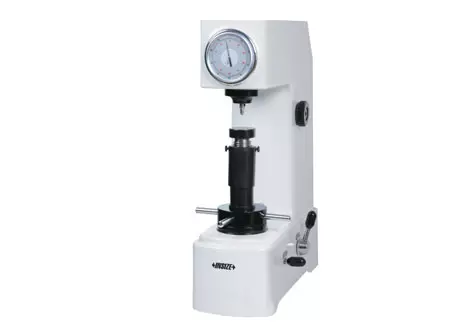 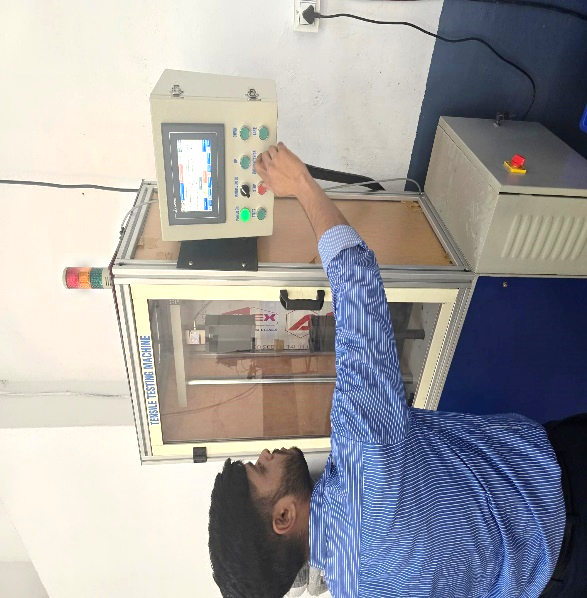 Digital Universal
Tensile Testing Machine
Rockwell hardness Testing machine
Buckling Load Testing Rig.
Crushing Load Testing Rig.
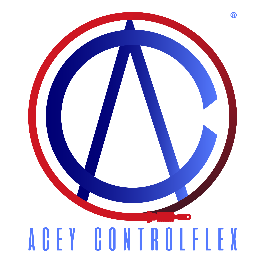 Endurance Test Machines for Product Validation.
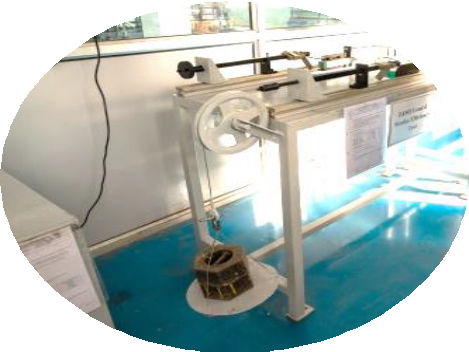 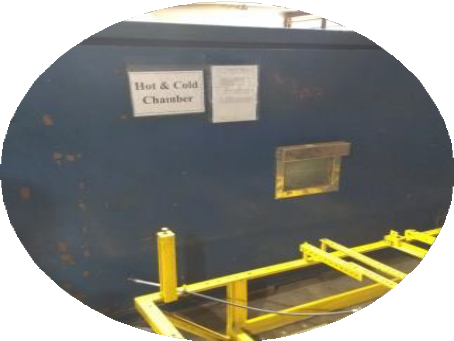 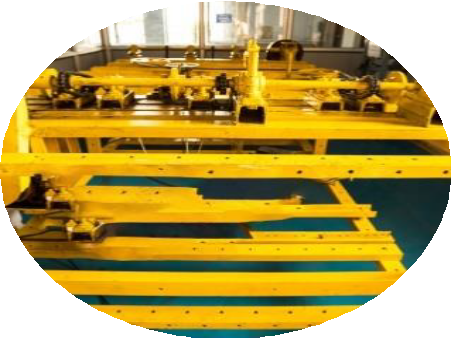 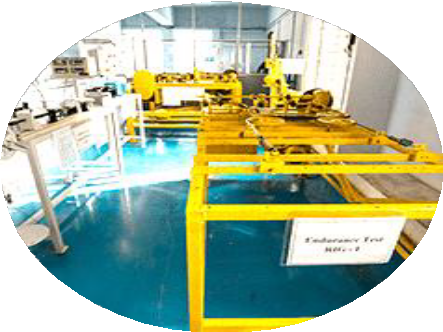 Environmental Hot & Cold Chamber
Endurance Testing Rig As Per Ais067f
Multiple Endurance Endurance Testing Rig
Load/stroke Efficiency Testing Rig.
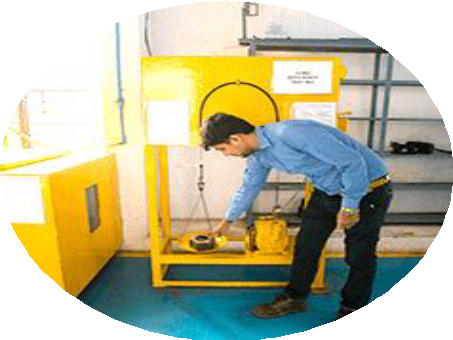 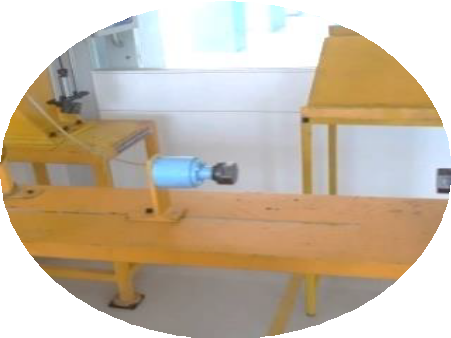 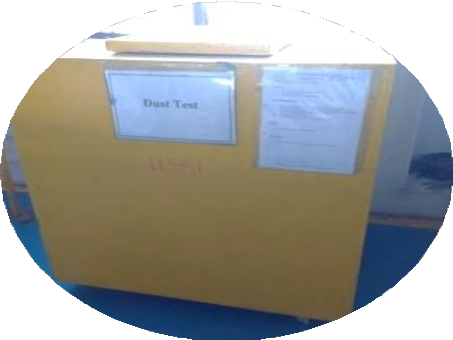 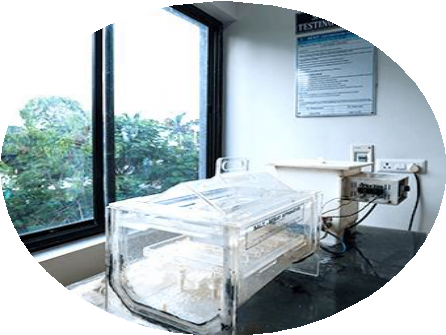 Dust Test Chambers
Salt Spray Testing Machine
Proof Load Testing On All Lines
Inner Torsional Load Testing
Types Of Outer Casing For Push Pull Cables
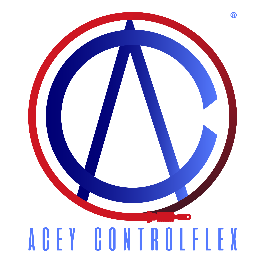 Bilimora
South Gujarat, India, which is spread over 6300 sq. metres
of land
Aurangabad
Maharashtra, India, Which is spread over 5200 sq. metres
Of land
Pantnagar
Uttarakhand, India, Which is spread over 7000 sq. metres
Of land
Types Of Outer Casing For Push Pull Cables
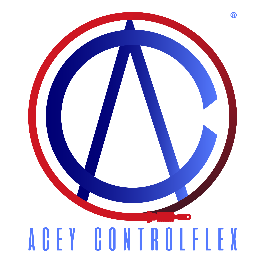 Bilimora
South Gujarat, India, which is spread over 6300 sq. metres
of land
Aurangabad
Maharashtra, India, Which is spread over 5200 sq. metres
Of land
Pantnagar
Uttarakhand, India, Which is spread over 7000 sq. metres
Of land
Types Of Outer Casing For Push Pull Cables
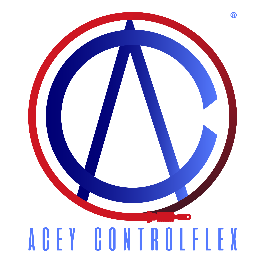 Bilimora
South Gujarat, India, which is spread over 6300 sq. metres
of land
Aurangabad
Maharashtra, India, Which is spread over 5200 sq. metres
Of land
Pantnagar
Uttarakhand, India, Which is spread over 7000 sq. metres
Of land
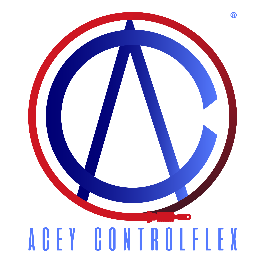 TYPES OF INNER CABLE
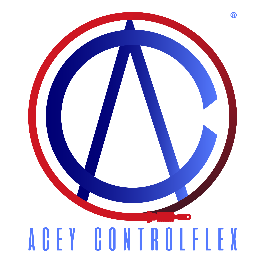 TYPES OF INNER CABLE
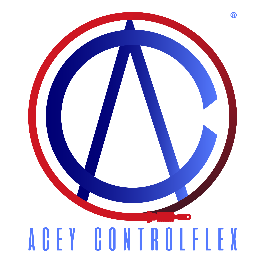 Gear Shifter Cable Applications
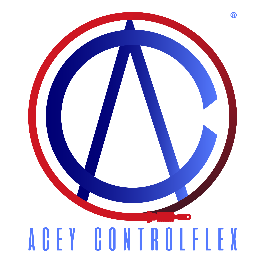 OUR PRODUCTS (FOR LCV/MCV/HCV/CE)
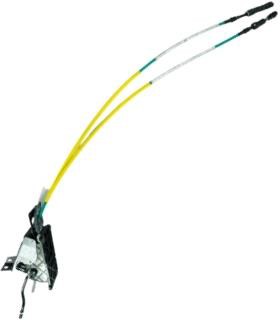 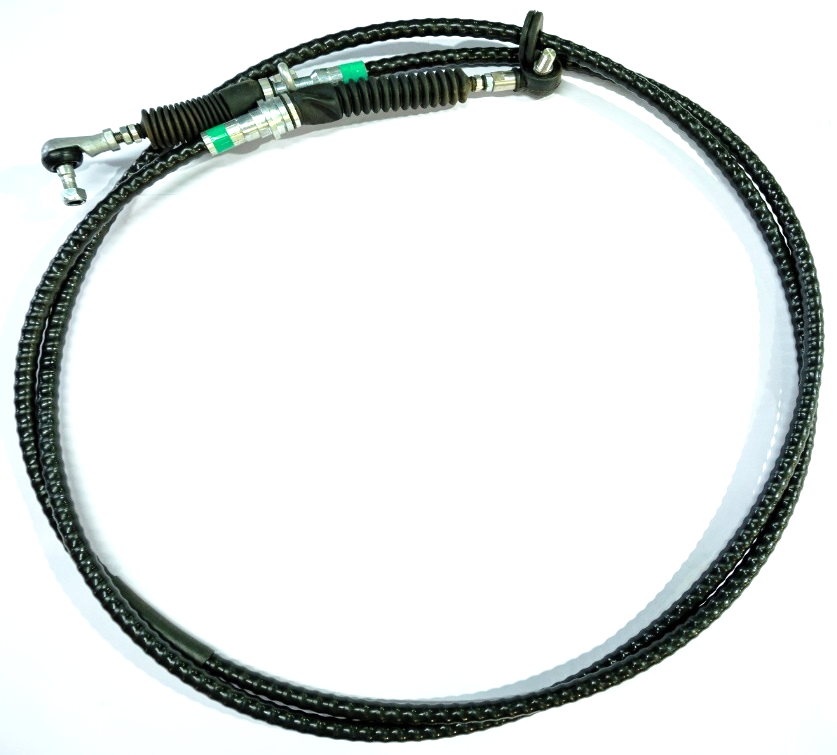 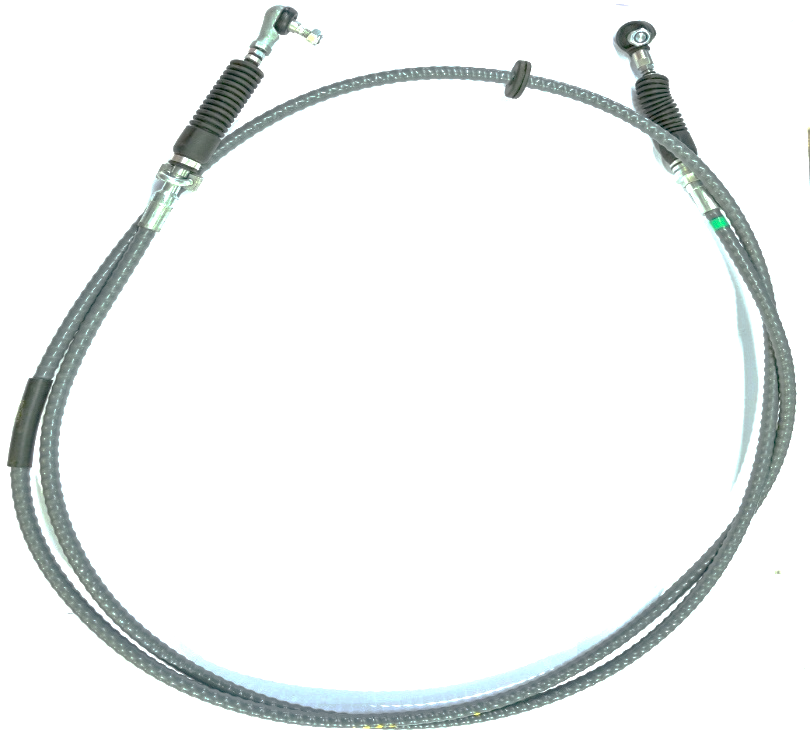 Gear Shifter Assy With Lever
Gear Shift Cable
Gear Select Cable
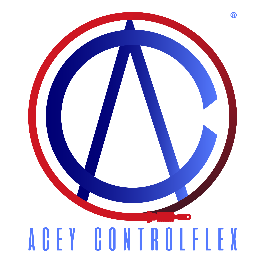 OUR PRODUCTS (FOR LCV/MCV/HCV/CE)
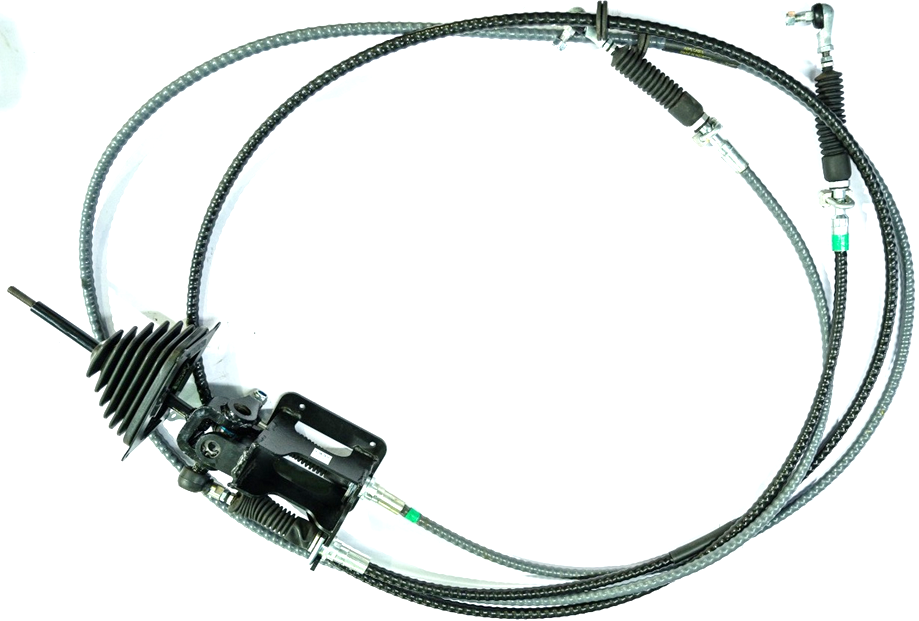 Gear Shifter Assembly with Mechanism – Heavy Duty
OUR PRODUCTS
(FOR PASSENGER VEHICLES)
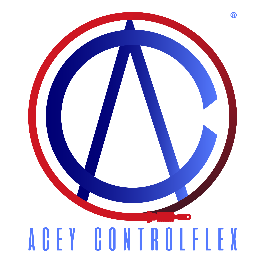 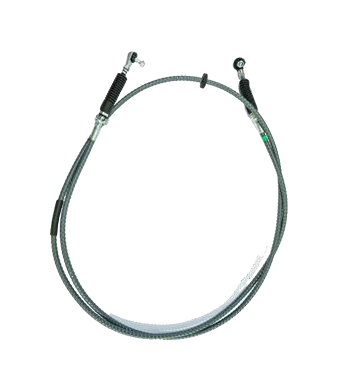 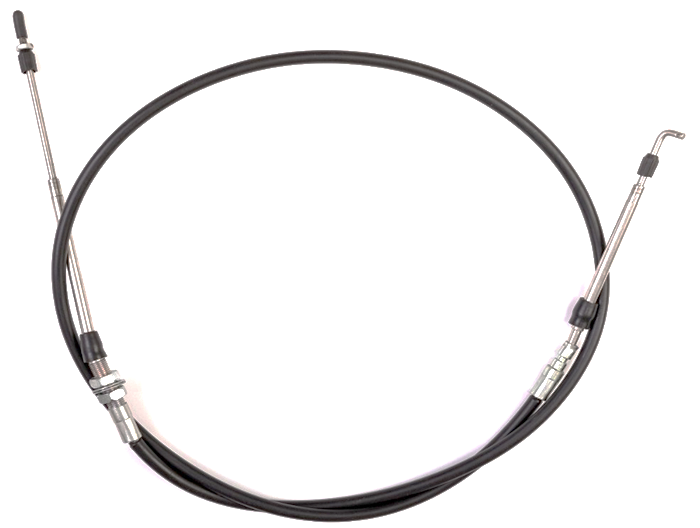 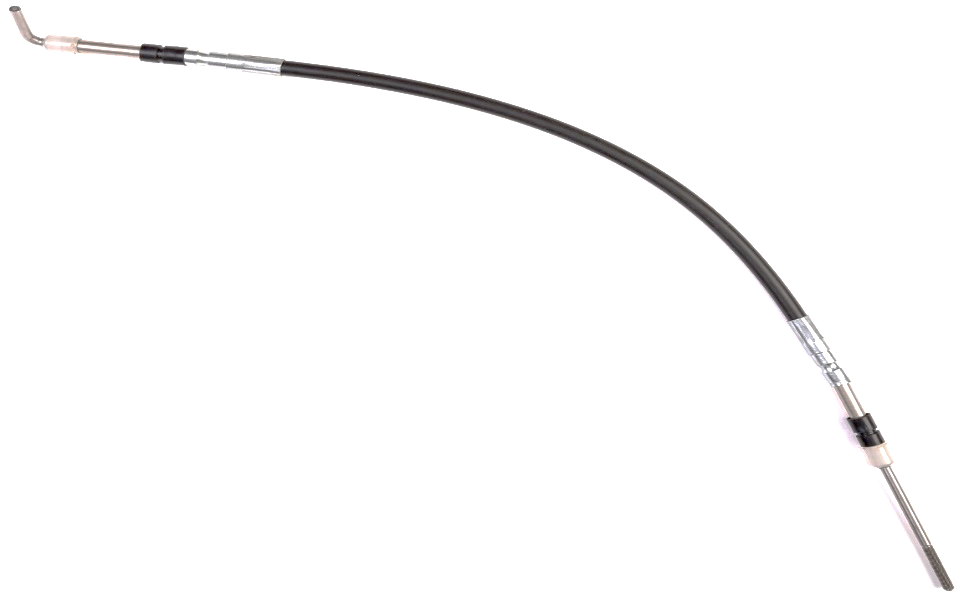 TRANSMISSION CABLE
PUSH PULL CABLE
GEAR CABLE
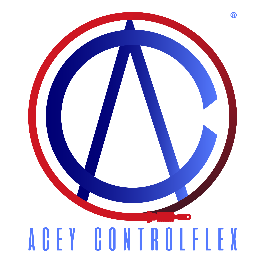 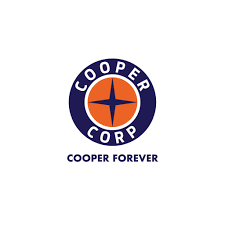 Our Valued Customers for Gear Shifters
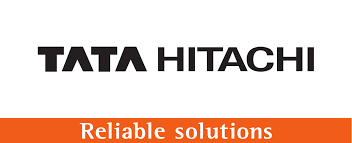 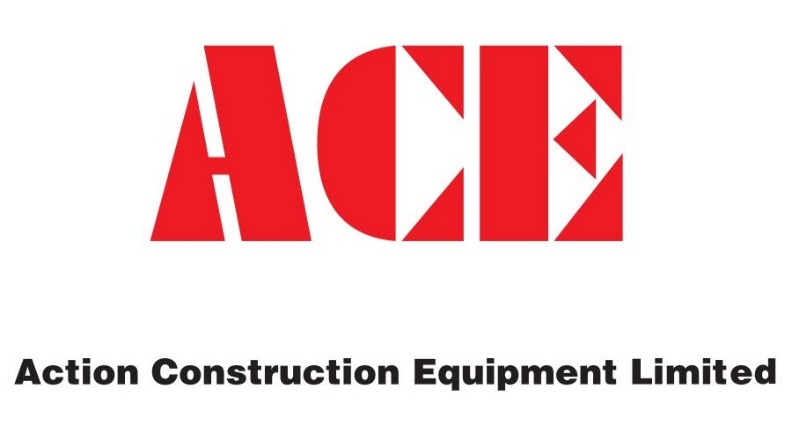 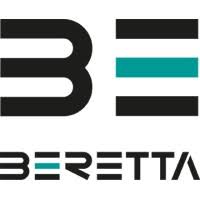 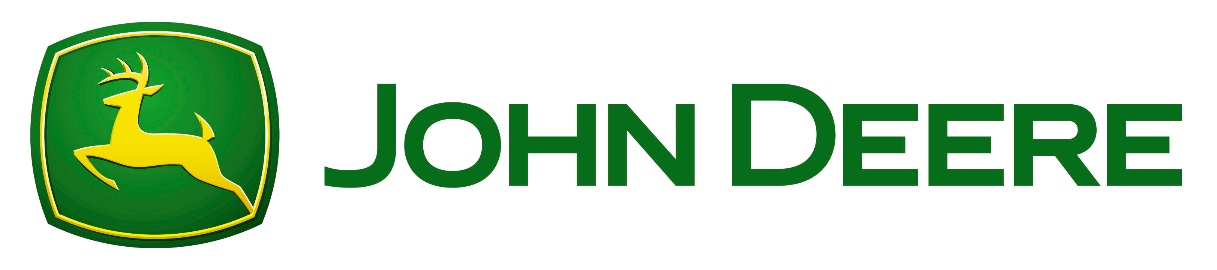 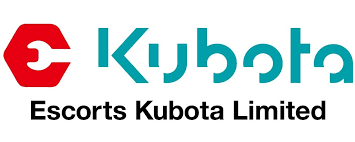 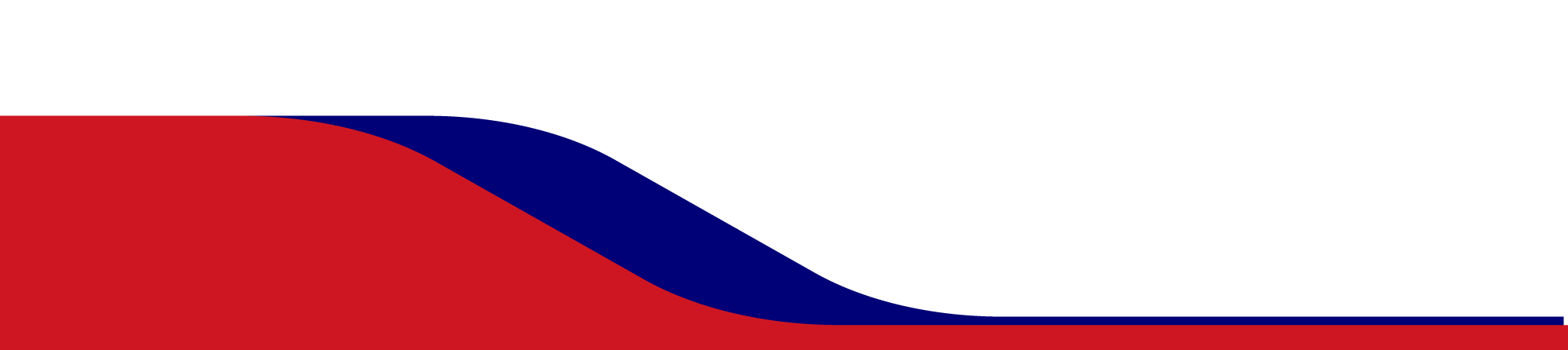 Acey’s  CUSTOMER Portfolio
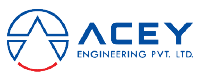 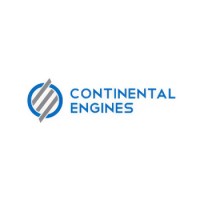 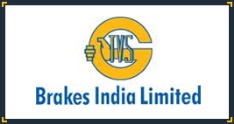 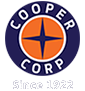 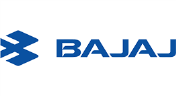 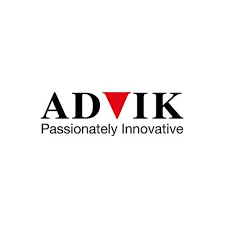 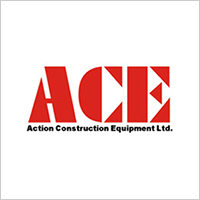 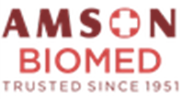 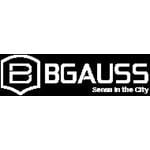 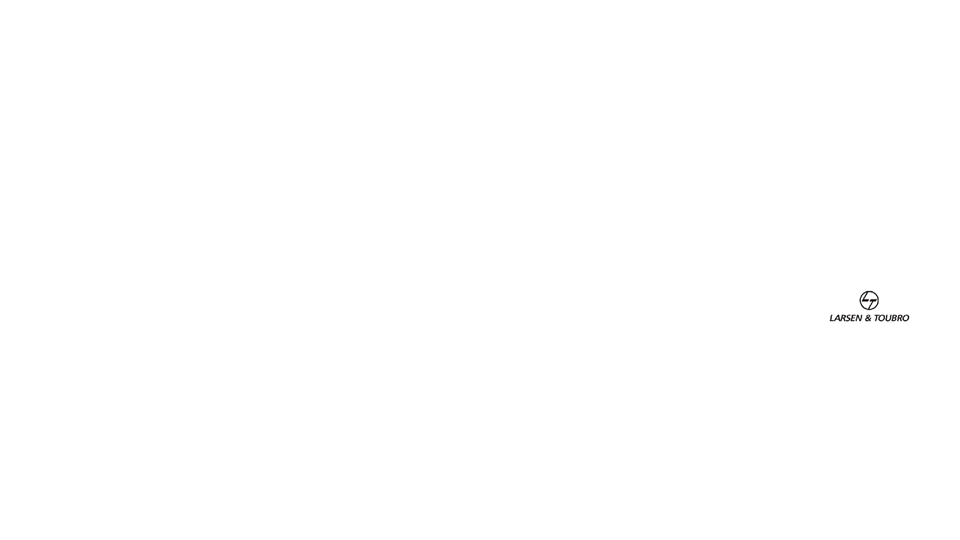 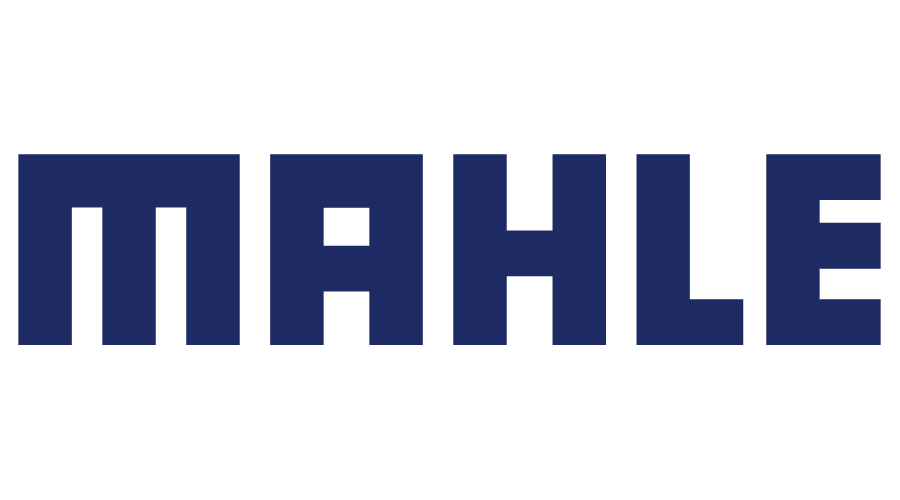 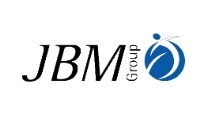 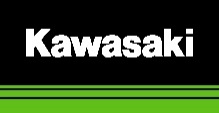 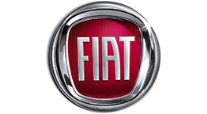 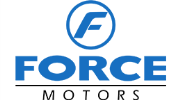 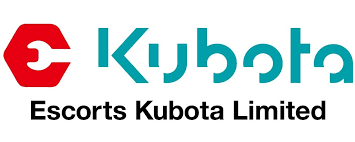 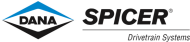 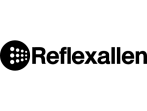 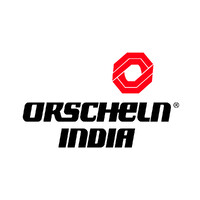 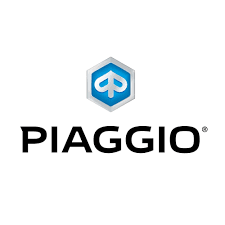 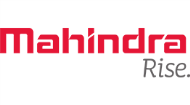 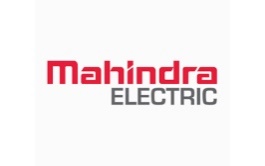 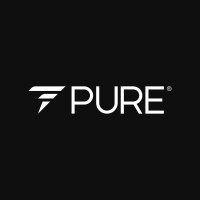 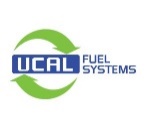 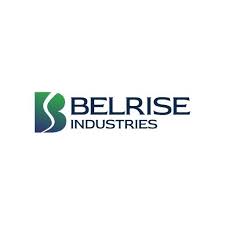 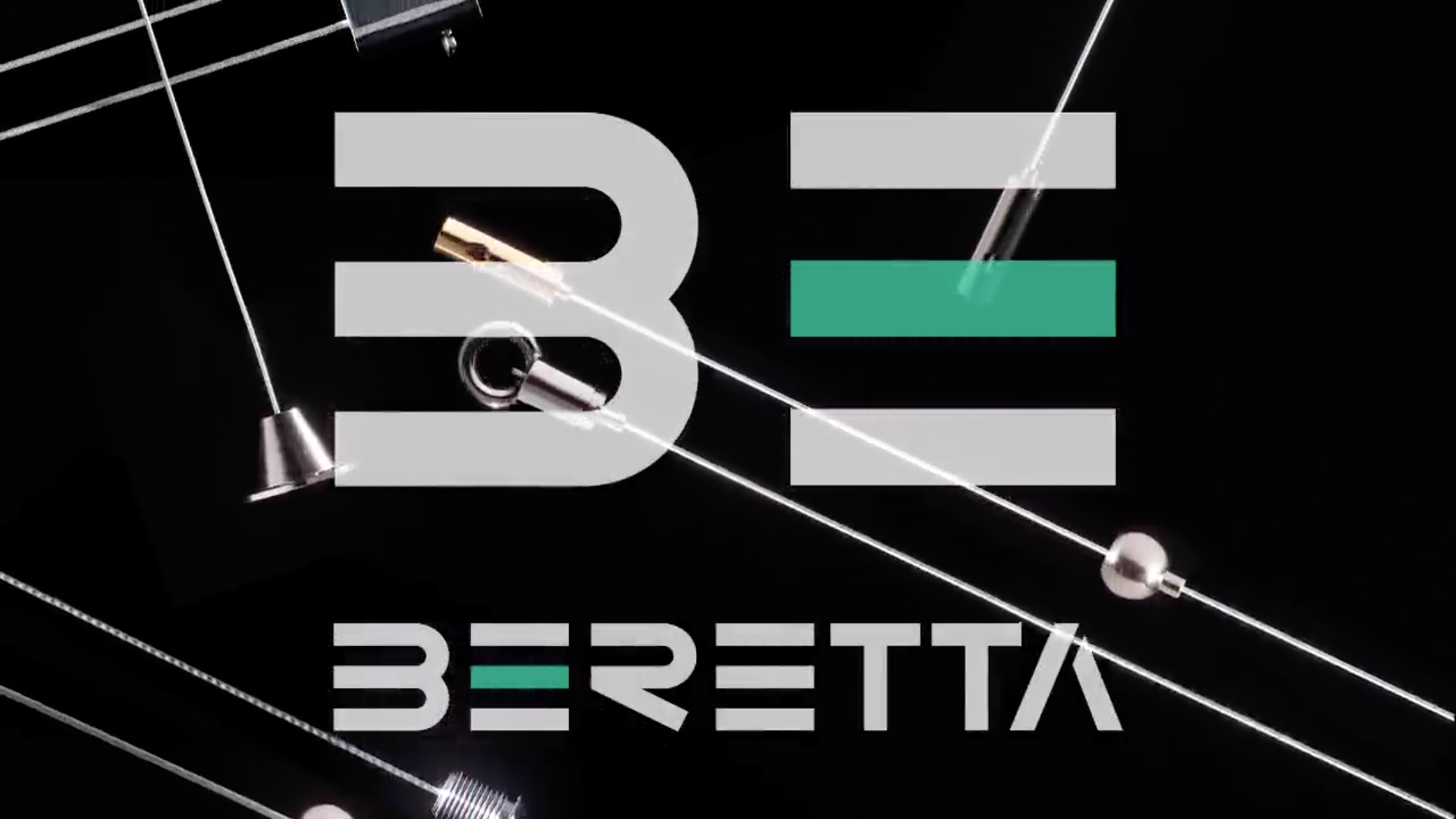 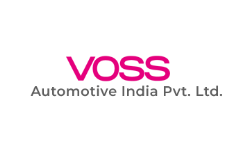 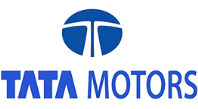 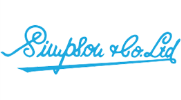 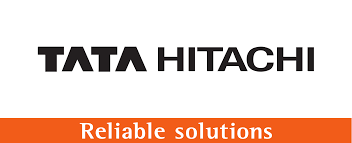 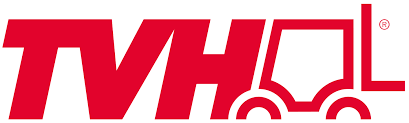 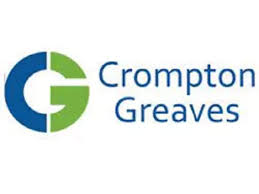 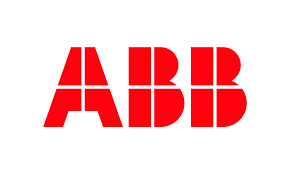 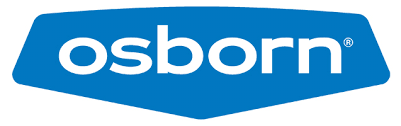 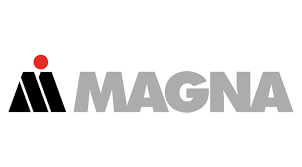 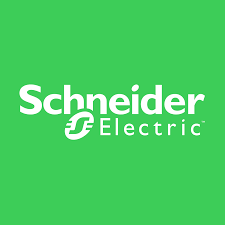 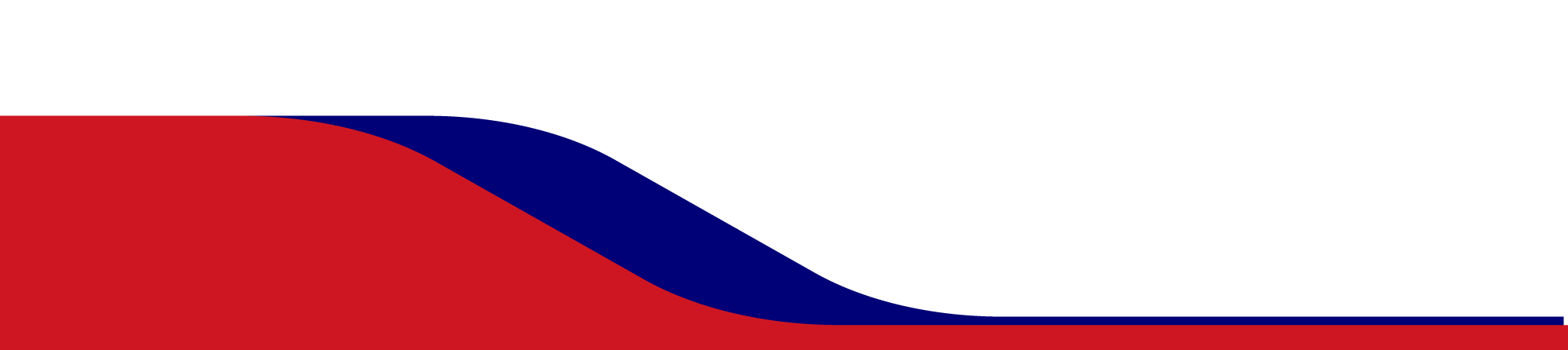 Controlflex CUSTOMER Portfolio
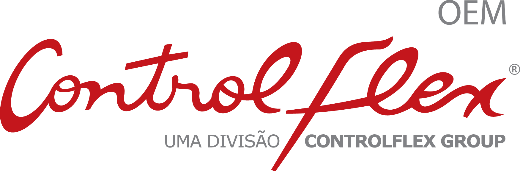 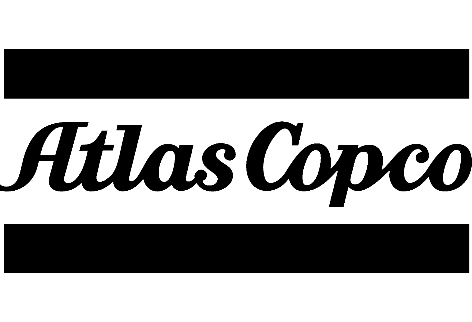 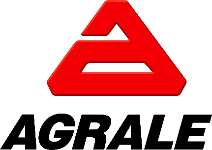 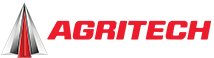 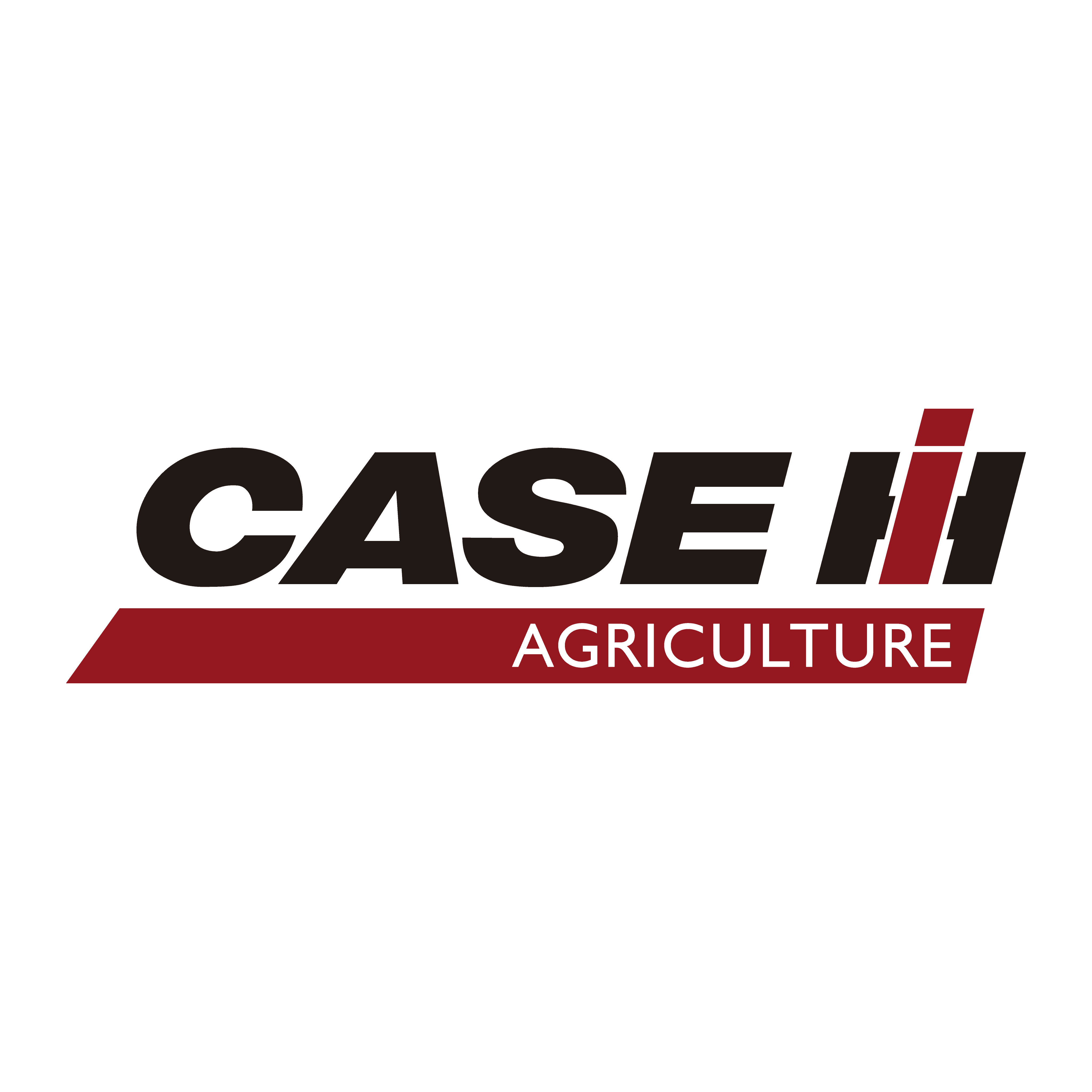 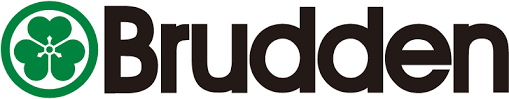 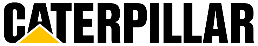 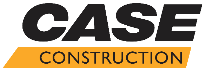 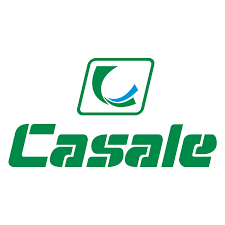 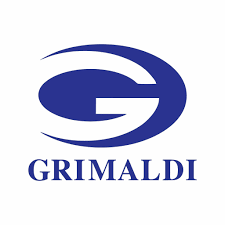 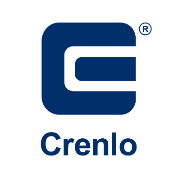 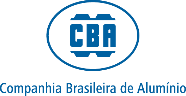 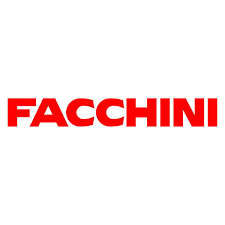 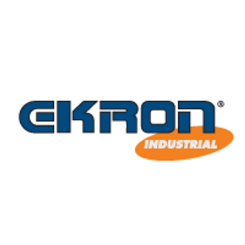 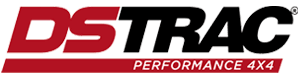 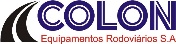 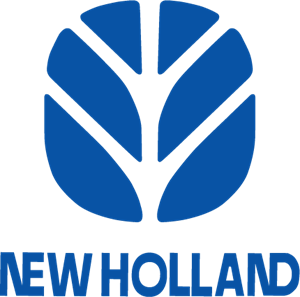 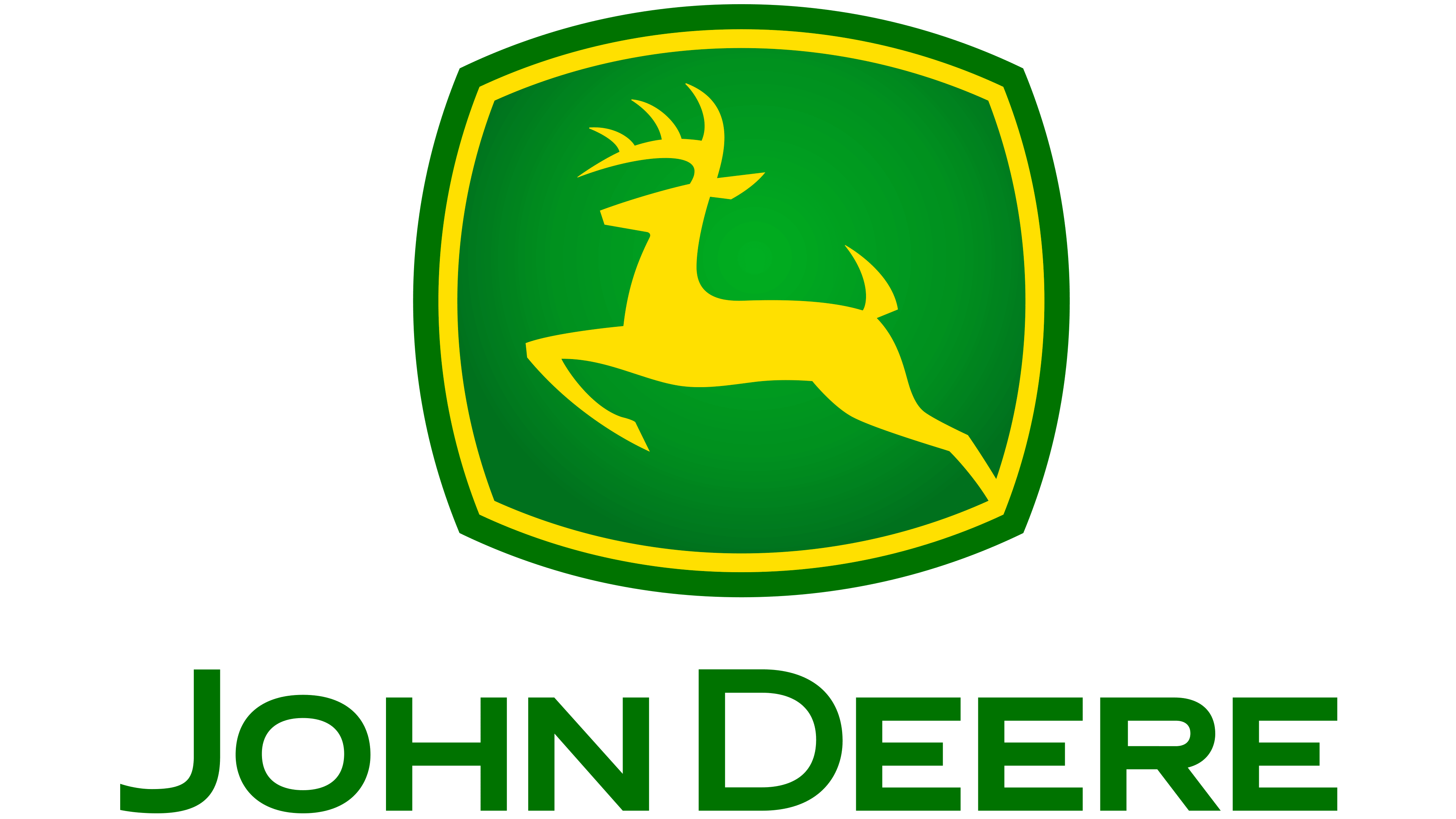 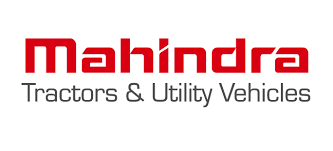 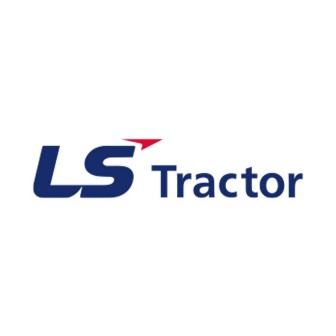 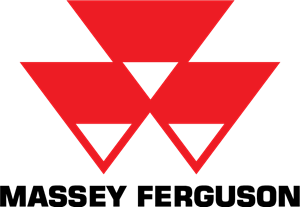 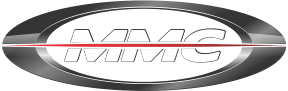 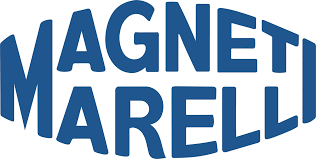 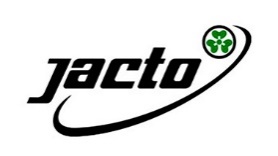 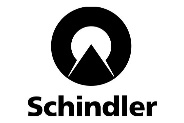 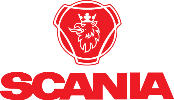 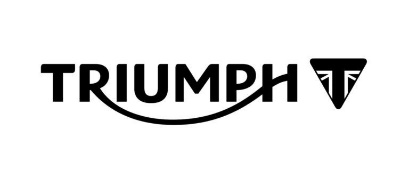 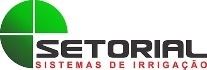 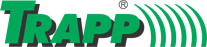 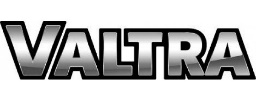 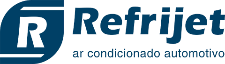 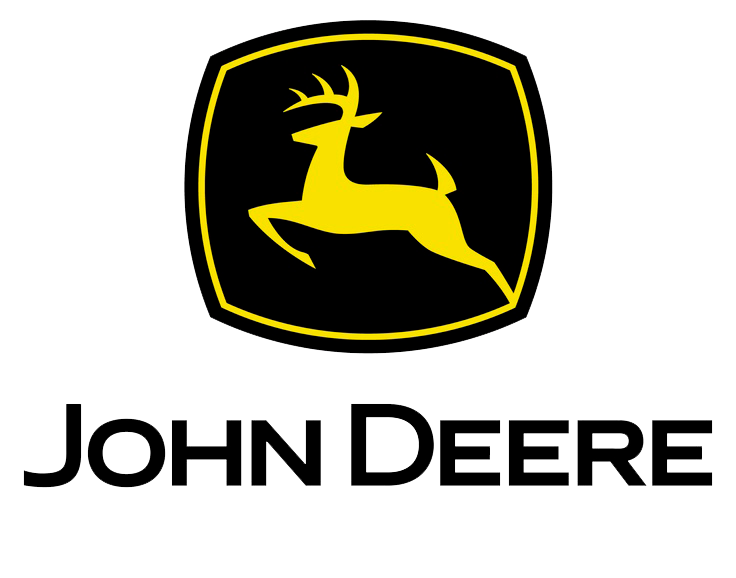 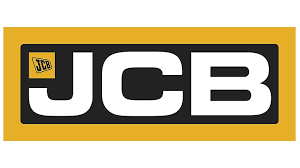 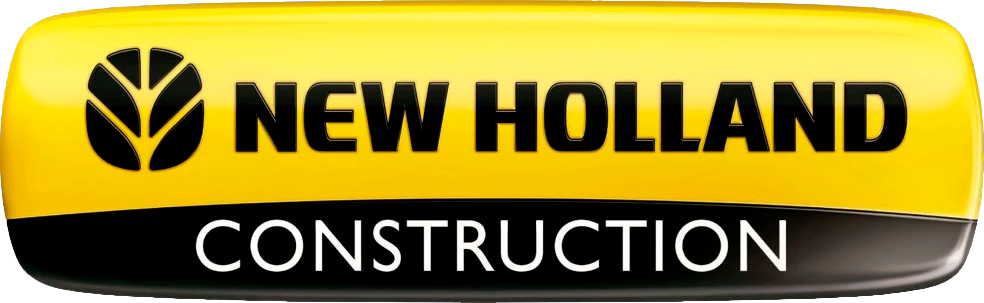 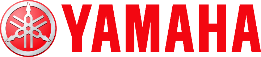 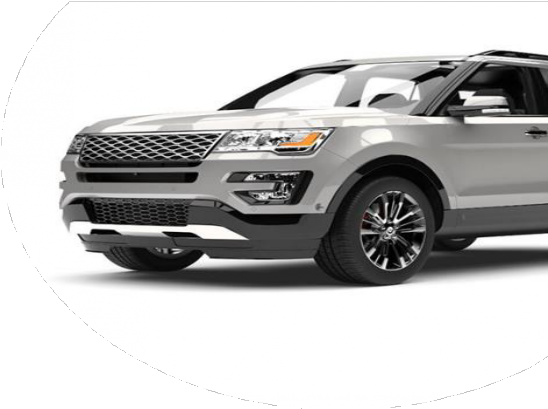 Sectors
Automotive segments that include Three wheelers , Four wheelers both Passenger & Commercial Vehicles ( LCV / HCV ) sector.
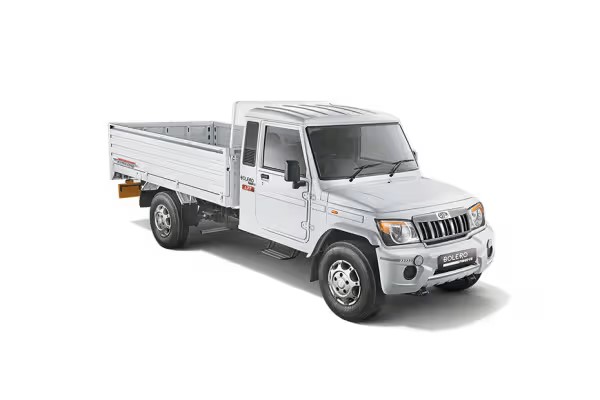 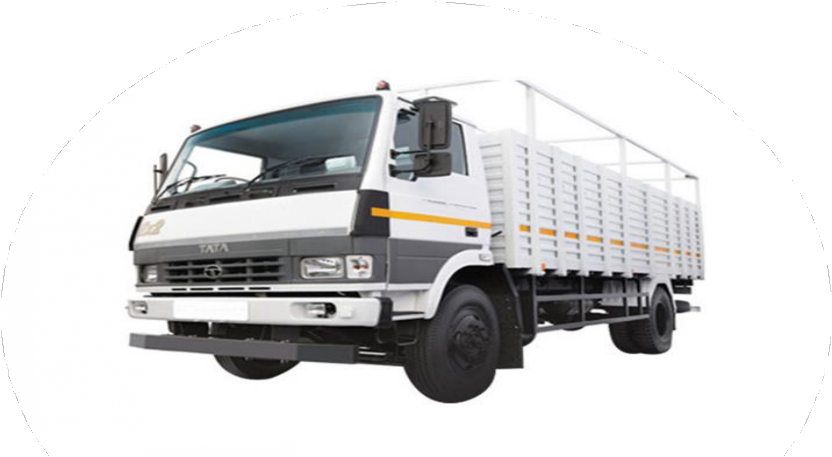 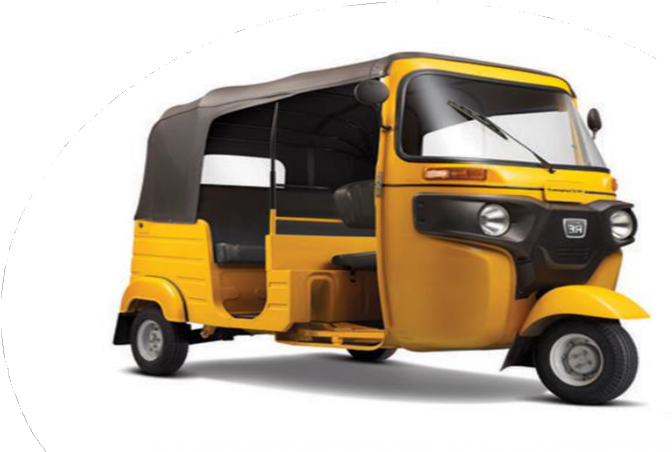 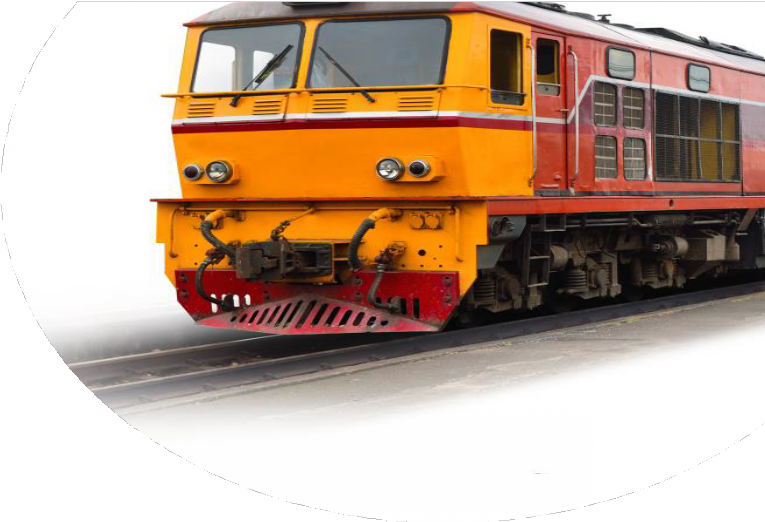 Non-Automotive sectors that include Railways, Earth Moving Equipment, Marine, Electrical and Agriculture, to name a few.
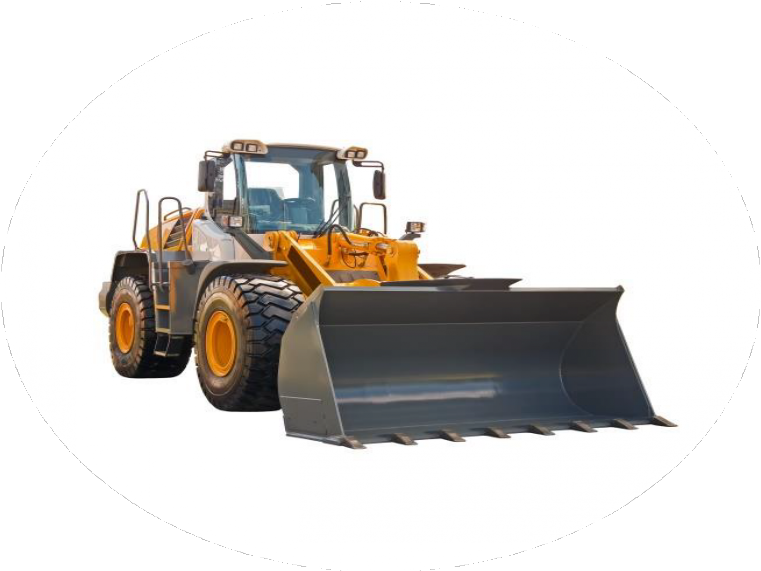 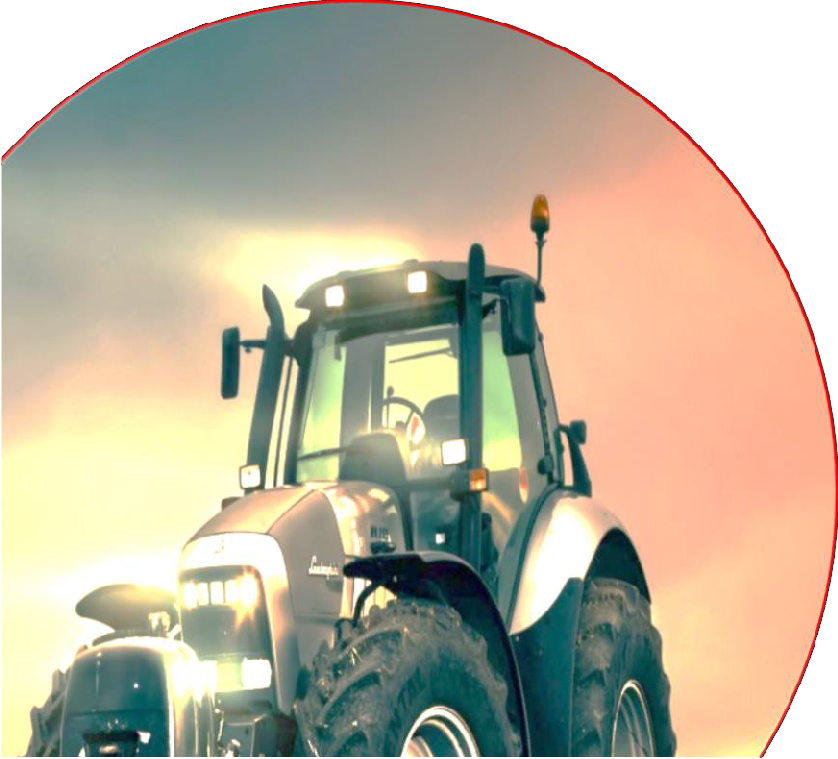 T H A N K  Y O U…
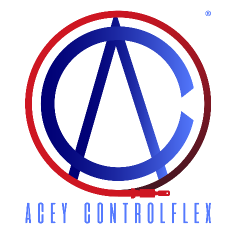